Модуль 3: Як користуватися перекидним буклетом для консультування дорослих
[Speaker Notes: У ході цього обговорення буде розглянуто, як інтерпретувати результати вірусного навантаження і надавати консультування з питань дотримання режиму за допомогою перекидного буклета для моніторингу вірусного навантаження і розширеного консультування з питань дотримання режиму терапії.]
Цілі навчання
За допомогою перекидного буклета для моніторингу вірусного навантаження і розширеного консультування дорослих з питань дотримання режиму терапії учасники зможуть: 
Інтерпретувати і пояснити значення результату вірусного навантаження <1000 копій/мл
Інтерпретувати і пояснити значення результату вірусного навантаження >1000 копій/мл
Оцінити ступінь дотримання режиму терапії у пацієнтів з вірусним навантаженням >1000 копій/мл за допомогою буклета для моніторингу вірусного навантаження
Розробити цілеспрямовані заходи для поліпшення консультування та підтримки дотримання режиму терапії 
Управляти наступними кроками на основі результатів повторного тестування вірусного навантаження
[Speaker Notes: Цілі навчання викладені тут]
План
Знайомство з перекидним буклетом для моніторингу вірусного навантаження і розширеного консультування щодо дотримання режиму терапії  
Результати вірусного навантаження, інтерпретація і пояснення значення пацієнтові
Оцінка дотримання режиму терапії для пацієнтів із підвищеним вірусним навантаженням
Розробка індивідуального плану втручання, спрямованого на дотримання режиму терапії 
Повторне тестування вірусного навантаження і додаткові заходи на основі результатів
[Speaker Notes: Ми розглянемо ці теми]
Знайомство з перекидним буклетом
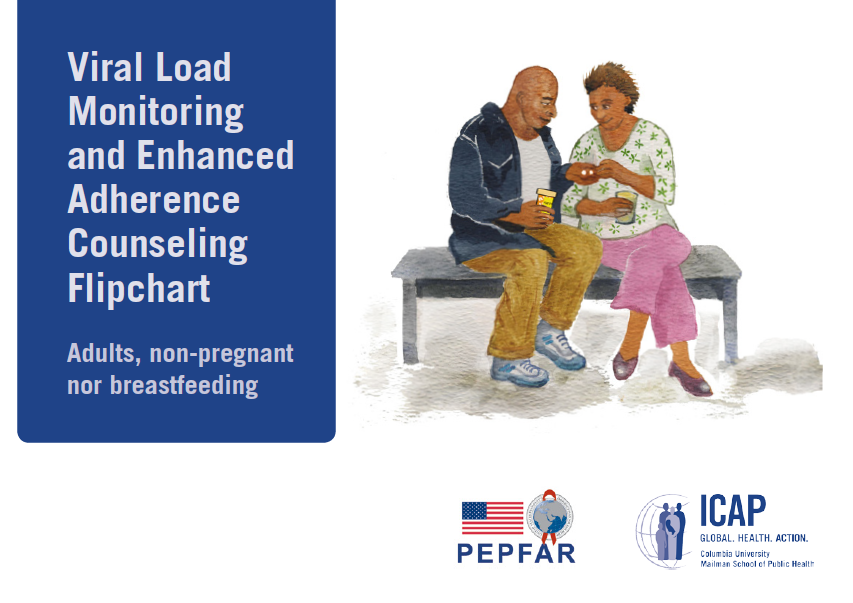 Про перекидний буклет
Мета:
Надати інформацію про вірусне навантаженні і підвищити рівень дотримання режиму терапії серед тих, хто починає і вже отримує антиретровірусні препарати. 
Пояснити значення результатів вірусного навантаження і поліпшити оцінку дотримання режиму терапії для осіб із підвищеним вірусним навантаженням.
Цільова аудиторія: працівники охорони здоров'я (консультанти з питань дотримання режиму лікування, лікарі, медсестри, медико-санітарні працівники, непрофесійні консультанти, фахівці-клієнти).
Як користуватися перекидним буклетом
Покладіть перекидний буклет на стіл, щоб пацієнт міг добре бачити зображення, а самі використовуйте сторону з нотатками.
Ключові тези для пацієнтів - на стороні пацієнта з зображеннями і на лівій стороні медичного працівника.
ВИД ДЛЯ ПАЦІЄНТА
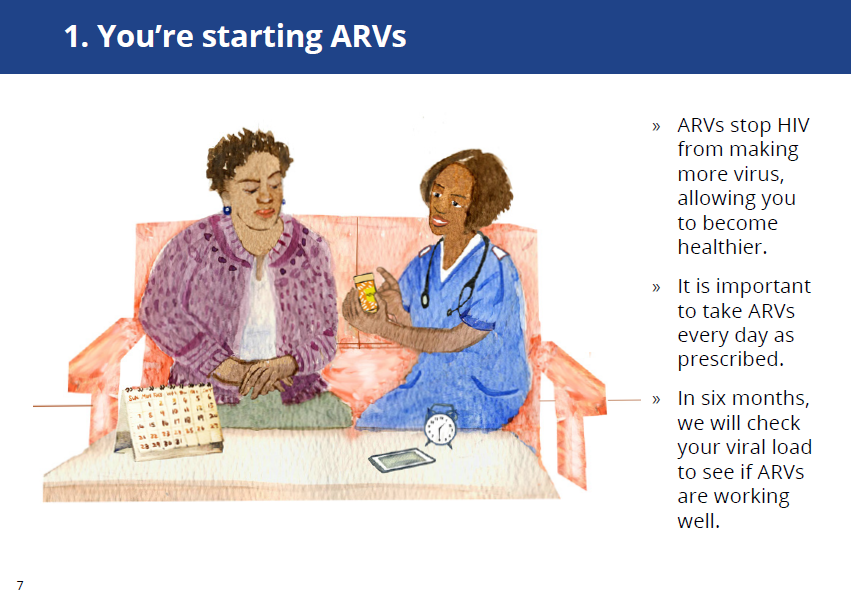 Ключові тези
Як користуватися перекидним буклетом
ВИД ДЛЯ МЕДИЧНОГО ПРАЦІВНИКА
Ключові тези
Також показують пацієнтам
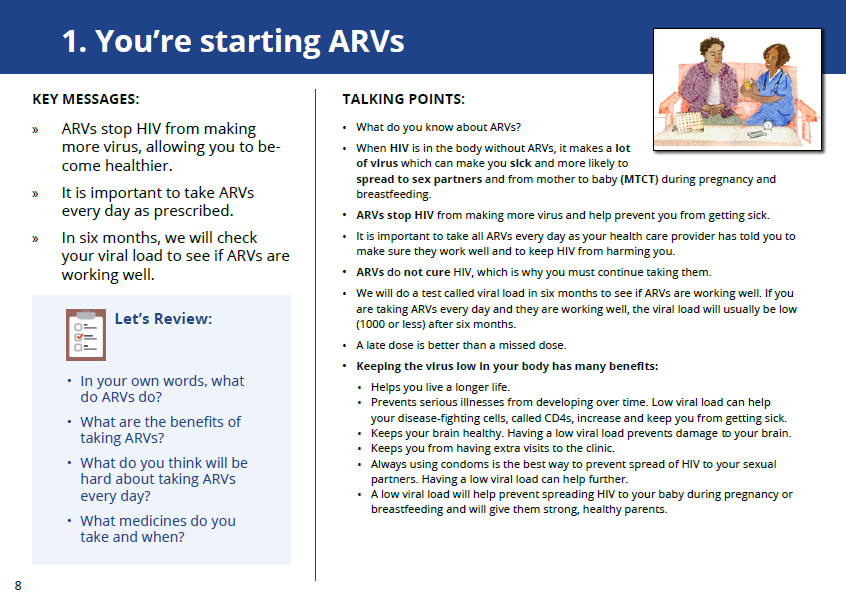 Основні твердження
Примітки для медичного працівника з пропонованим змістом і підказками для проведення бесіди 

Ключові тези виділені жирним шрифтом
Зробимо огляд
Питання, які слід ставити пацієнтам для повторення пройденого матеріалу та оцінки розуміння пацієнта
Як користуватися перекидним буклетом
ВИД ДЛЯ МЕДИЧНОГО ПРАЦІВНИКА
Документ
Підказує медичному працівнику використовувати Інструмент для складання плану посиленого дотримання режиму терапії для проведення і документування обговорень із пацієнтами
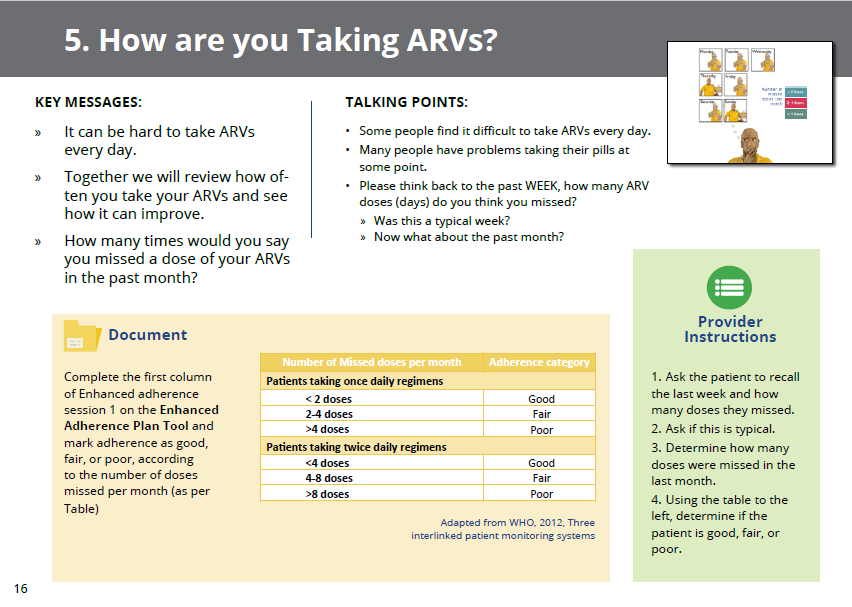 Інструкції медичного працівника
Дають медичним працівникам конкретні інструкції щодо їхньої взаємодії та розмов з пацієнтами
[Speaker Notes: Інструмент для складання плану посиленого дотримання режиму терапії використовують для документування висновків і планування для карт 5-18 і він має бути включений в файл пацієнта.]
Як користуватися перекидним буклетом
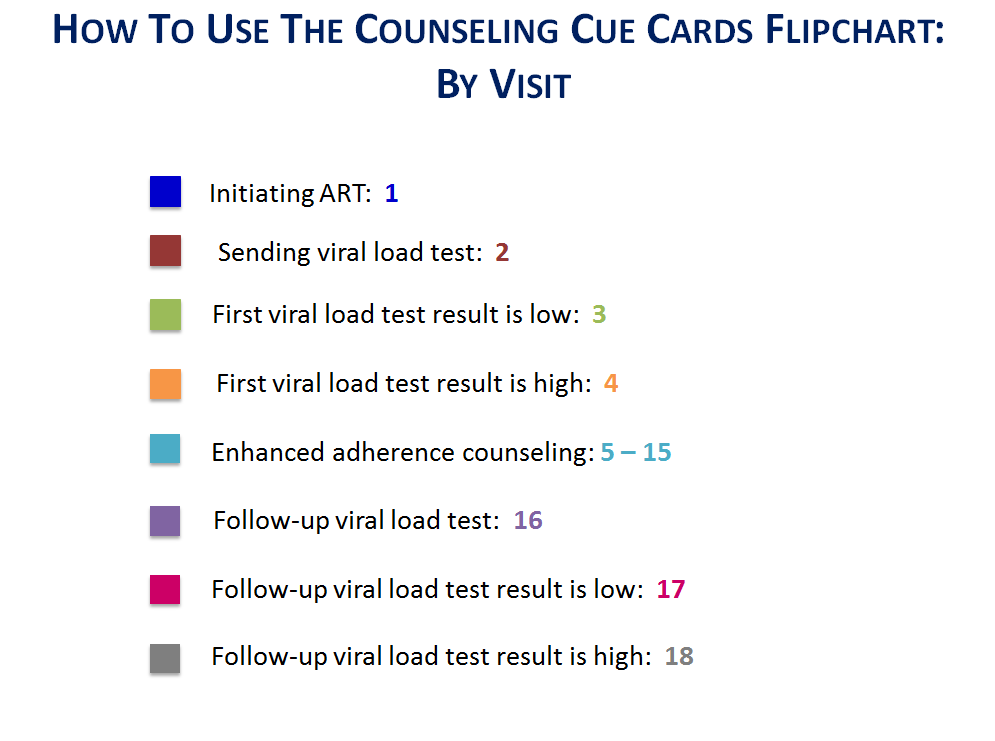 [Speaker Notes: Ця картка містить кольорову схему, що показує, які картки слід використовувати на кожному візиті.]
Як користуватися перекидним буклетом
Кожна картка або набір карток присвячені конкретній темі, яка відіграє важливу роль у догляді, лікуванні та підтримці пацієнтів, які приймають антиретровірусні препарати, яким буде проведений тест вірусного навантаження або хто вже має результат вірусного навантаження.
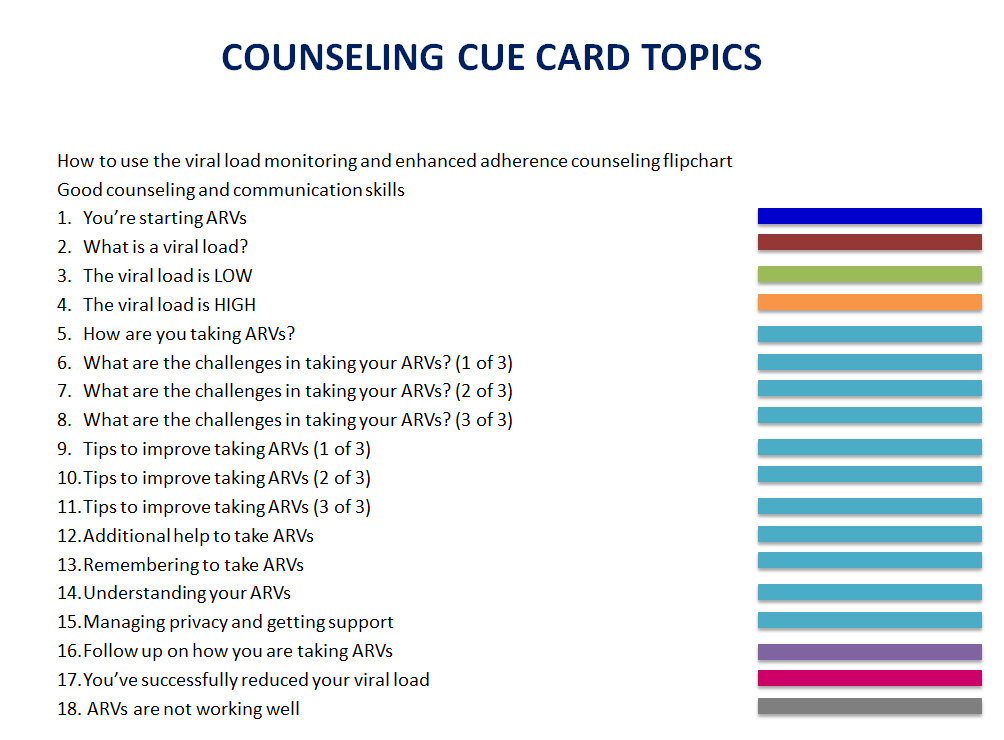 [Speaker Notes: У змісті вказані теми, які охоплює кожна окрема картка, а також колір, що вказує, на якому візиті її слід використовувати (як згадувалося в попередньому слайді).]
Консультування та навички спілкування
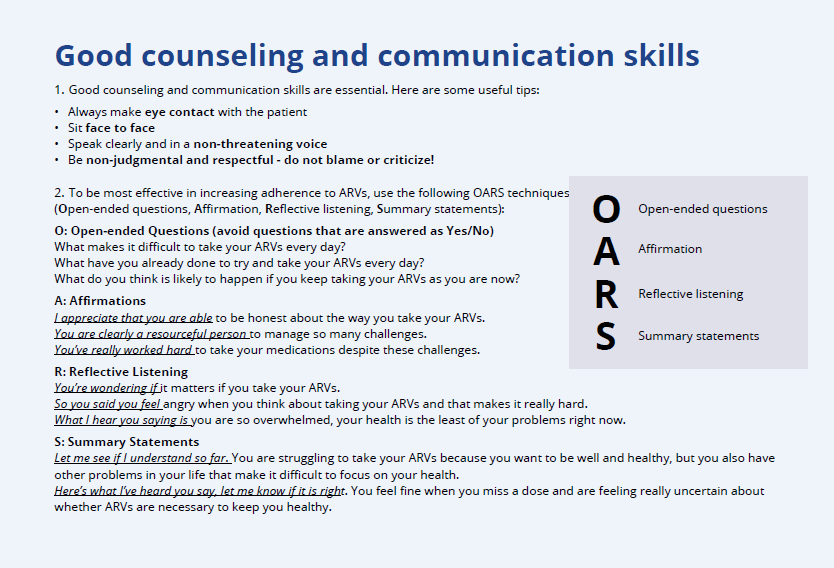 [Speaker Notes: Буклет також містить деякі поради щодо якісного консультування і спілкування, щоб направляти ваше обговорення.]
Інструмент для складання плану посиленого дотримання режиму терапії
Медичні працівники повинні використовувати цей інструмент разом з буклетом під час консультацій пацієнтів. 
Багато карток буклета запропонують медичним працівникам заповнити цей лист в той же час.
Цей лист призначений для того, щоб його включили в файл чи медичну карту пацієнта.
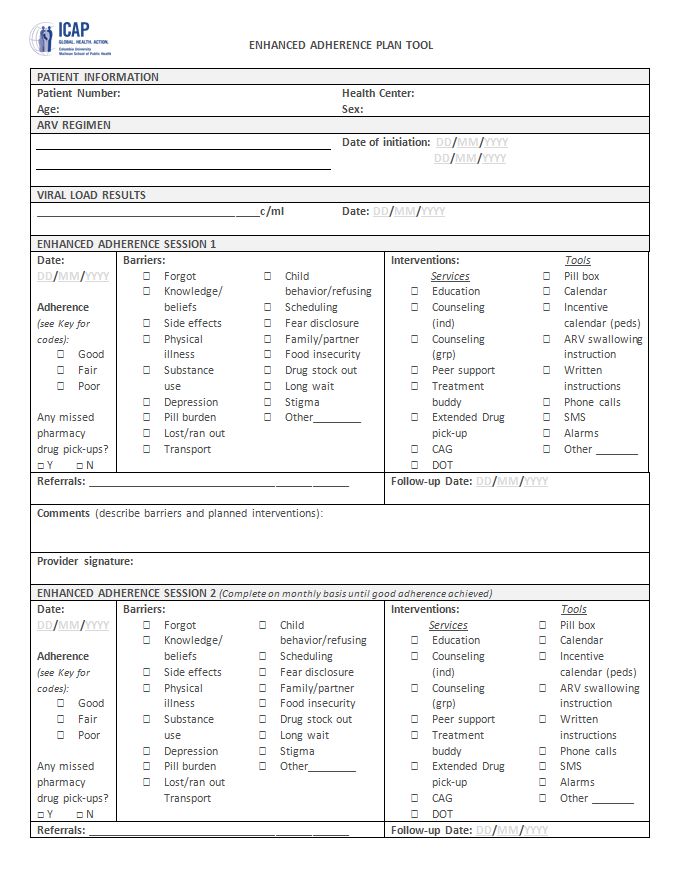 [Speaker Notes: Ось зображення інструменту, який називається Інструмент для складання плану посиленого дотримання режиму терапії, призначеного для використання разом із буклетом під час консультацій для документування.  У деяких країнах цей інструмент може носити назву «Форма індивідуального ВН». (Прочитати зміст слайда)

Цей інструмент особливо корисний для створення певної безперервності між консультаціями, коли можуть бути задіяні різні медичні працівники.]
Інструмент для складання плану посиленого дотримання режиму терапії
Під час кожної консультації медичний працівник повинен вказати:
Рівень дотримання пацієнтом режиму терапії (хороший, задовільний, поганий)*
Чи пропустив пацієнт візит в аптеку за ліками
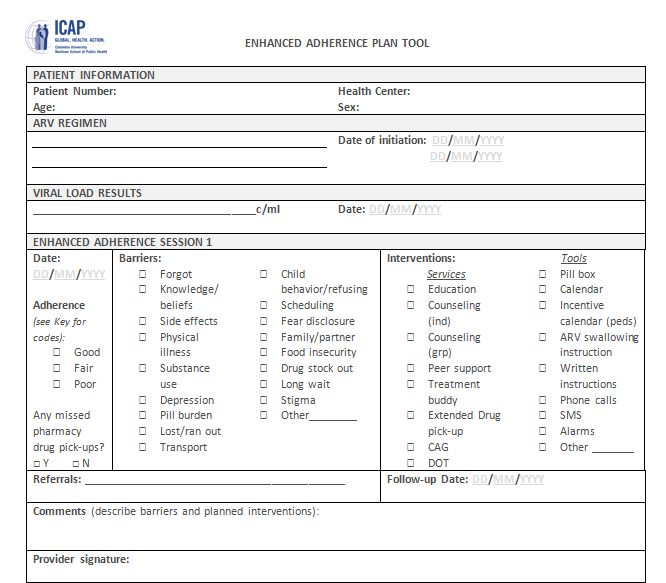 [Speaker Notes: Вивчимо інструмент для складання плану посиленого дотримання режиму терапії... (див. слайд). 

*Ми розглянемо, як визначати рівень дотримання режиму терапії пізніше.]
Інструмент для складання плану посиленого дотримання режиму терапії
Поки медичний працівник говорить з пацієнтом, він перевіряє бар'єри на шляху до прийому антиретровірусних препаратів, про які говорив пацієнт.
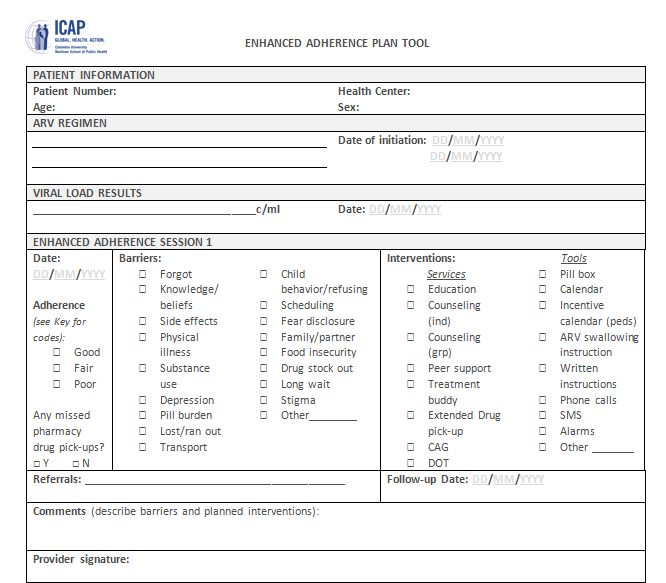 Інструмент для складання плану посиленого дотримання режиму терапії
Потім медичний працівник повинен зазначити, які вони обговорювали втручання для подолання цих бар'єрів.
Інструмент призначений для збору інформації на всіх повторних консультаціях, присвячених питанню дотримання режиму терапії, в багатьох країнах їх буде не менше трьох.
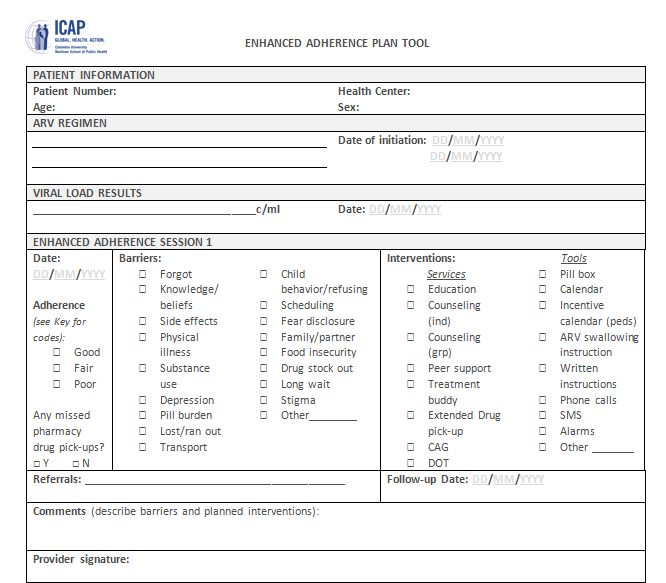 Інструмент для складання плану посиленого дотримання режиму терапії
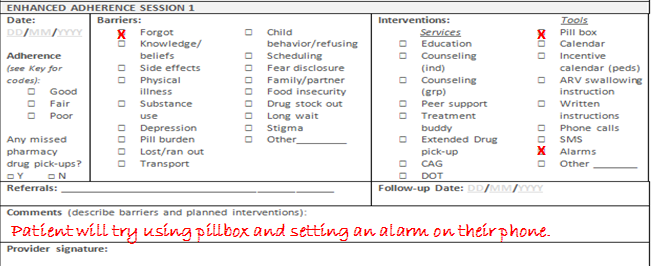 [Speaker Notes: Ось приклад того, як слід використовувати розділ коментарів у формі, щоб підсумувати план пацієнта на основі виявлених бар'єрів: протягом усього курсу оцінки дотримання режиму терапії цього пацієнта було очевидно, що пацієнт забуває приймати свої антиретровірусні препарати. Узгоджені втручання полягали в тому, щоб використовувати коробку для таблеток і встановлювати будильник на телефоні пацієнта, щоб нагадувати йому прийняти антиретровірусні препарати, тому ці пункти були відзначені і описані в розділі коментарів.]
Інструмент для складання плану посиленого дотримання режиму терапії
Медичний працівник повинен заповнити розділ «Повторне вірусне навантаження» після огляду та інтерпретації результатів:
Дата
Результат ВН
План
У розділі коментарів медичний працівник повинен вказати специфіку наступних кроків.
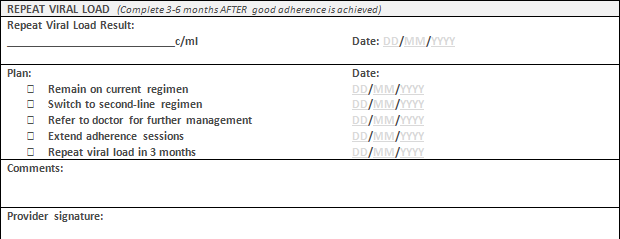 [Speaker Notes: (Спочатку прочитати слайд).
--
Пам'ятайте, що цей інструмент повинен бути використаний разом із буклетом в цілях документування. Тепер повернемося до перегляду буклетів.]
Початок АРТ
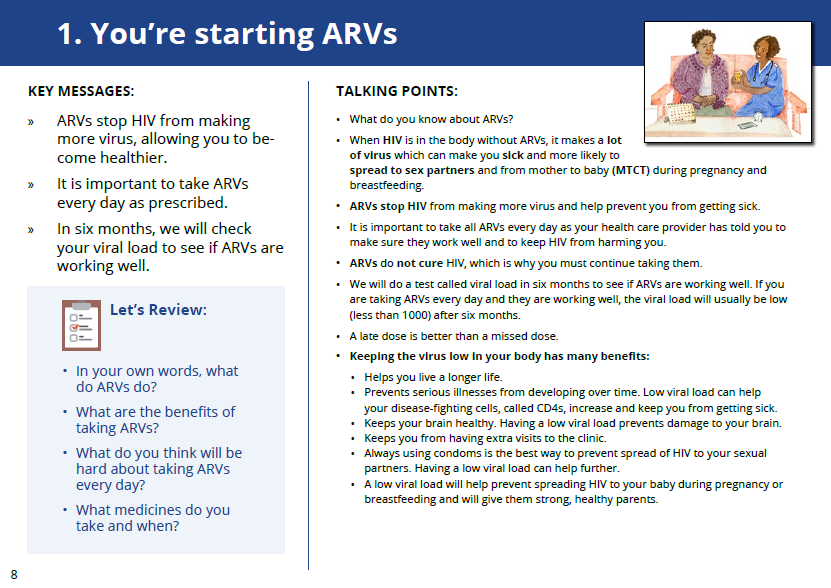 [Speaker Notes: Картка 1 знайомить пацієнта з концепцією антиретровірусних препаратів і тестуванням вірусного навантаження
Зверніться до запитань «Зробимо огляд» після того, як ви обговорили з пацієнтом всі основні твердження, щоб переконатися, що він розуміє інформацію, яку ви обговорювали.]
Пояснення вірусного навантаження
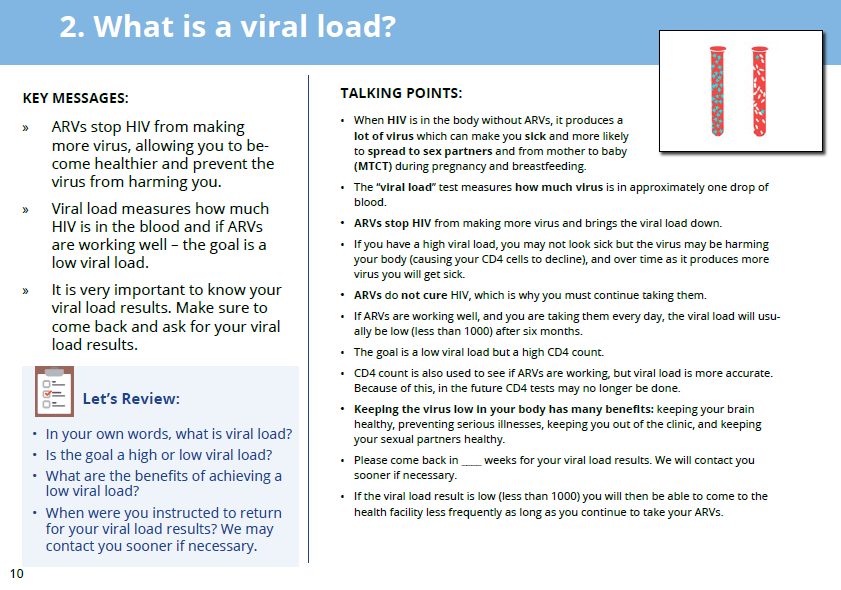 [Speaker Notes: Картка 2 знайомить пацієнта з концепцією вірусного навантаження в момент відправлення результатів тесту]
Інтерпретація результатів вірусного навантаження: <1000 копій/мл
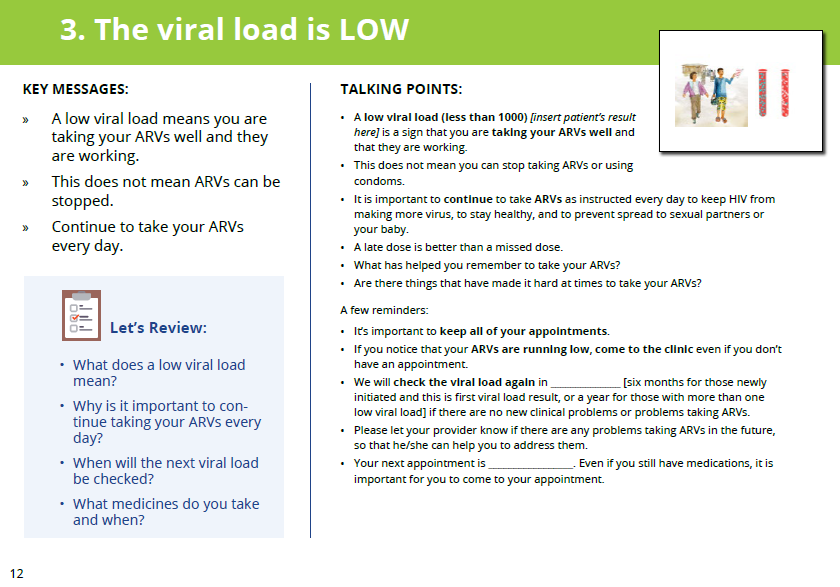 [Speaker Notes: Ця картка повинна бути використана під час консультацій з тими, у кого низький рівень вірусного навантаження. Вона пояснює результат тесту вірусного навантаження, підкреслює необхідність постійно дотримуватися режиму встановленої терапії, аналізує успішні стратегії та потенційні проблеми, а також надає плани для наступних візитів і тестування ВН.]
Пояснення результатів вірусного навантаження: >1000 копій/мл
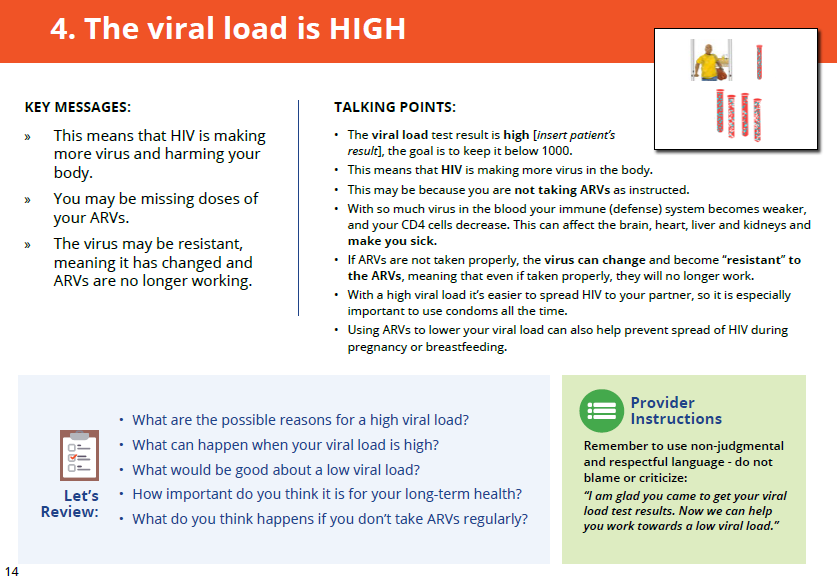 [Speaker Notes: Ця картка повинна бути використана, коли результат вірусного навантаження є високим. Вона пояснює значення високого результату тесту вірусного навантаження у пацієнта і пропонує питання, які можуть допомогти медичним працівникам приступити до вивчення можливих причин.]
Оцінка дотримання режиму терапії і консультування
Пацієнти з ВН >1000 копій/мл повинні пройти оцінку дотримання режиму терапії з використанням перекидного буклета для моніторингу вірусного навантаження
На основі виявлених бар'єрів слід розробити розширений план дотримання режиму лікування з конкретними цілеспрямованими втручаннями
Використати картки 5-18 перекидного буклета для дорослих, щоб провести розширену оцінку дотримання режиму терапії 
Після першої розширеної консультації з питань дотримання режиму терапії, почніть консультацію з картки 16 і в міру необхідності повторіть картки 5-15.
[Speaker Notes: Прочитавши зміст слайда, можна сказати: «Наступна серія карток служить для того, щоб направляти процеси оцінки дотримання режиму і розширеного консультування з питань дотримання режиму терапії».]
Оцінка дотримання режиму терапії
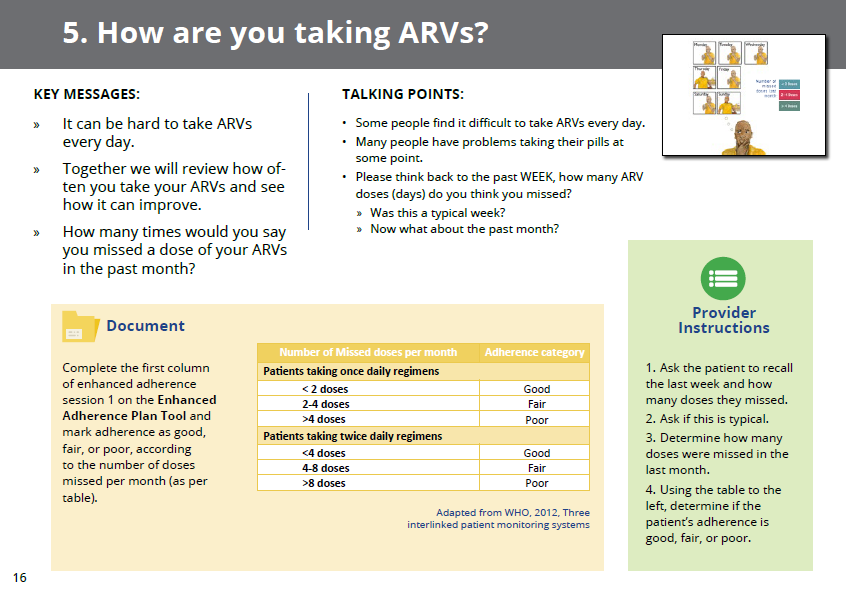 [Speaker Notes: Основні твердження на цій картці допомагають медичному працівникові запитати у пацієнта, скільки доз він пропустив за останній тиждень і останній місяць.]
Оцінка дотримання режиму терапії
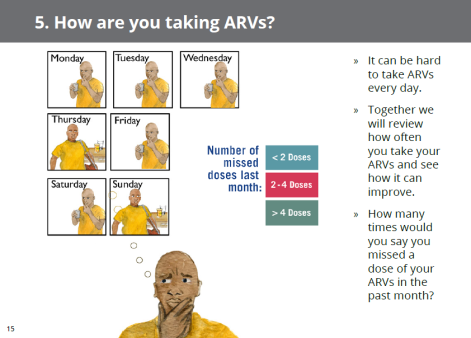 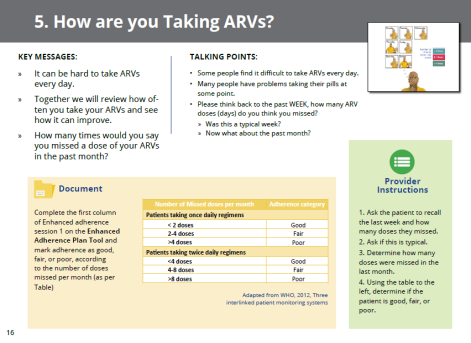 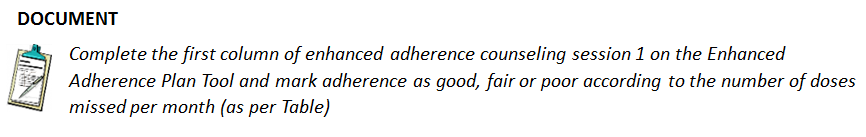 [Speaker Notes: Медичний працівник повинен використовувати відповіді і цю таблицю, щоб визначити кількість пропущених доз і категорію дотримання режиму терапії.]
Оцінка дотримання режиму терапії
Використовуйте Основні твердження і Інструкції медичного працівника для вивчення всіх проблем, з якими може зіткнутися пацієнт при прийомі антиретровірусних  препаратів.
Не забудьте використовувати відкриті питання, а не питання, на які можна дати відповідь «Так» чи «Ні».
«Будь ласка, не соромтеся розповідати мені про проблеми, з якими ви стикаєтеся. Я питаю, тому що хочу знайти спосіб зробити так, щоб прийом ліків був успішним».
«Ви можете згадати й описати обставини, пов'язані з останньою пропущеної дозою?»
«Що вам заважає приймати антиретровірусні препарати щодня?»
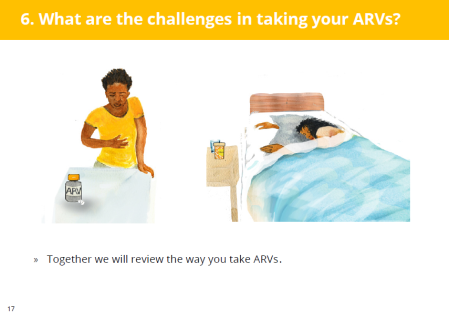 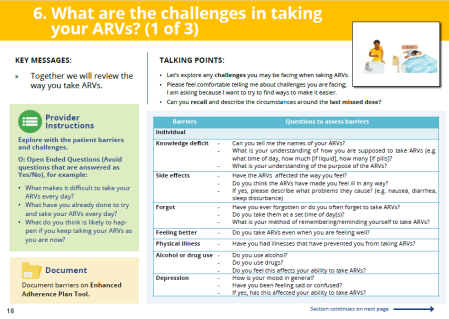 Індивідуальні бар'єри
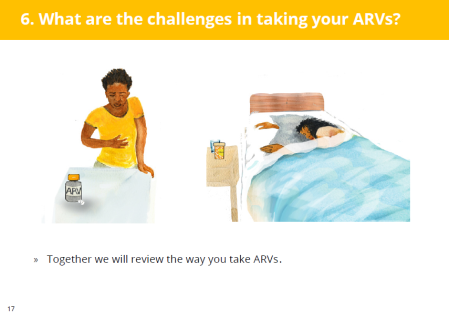 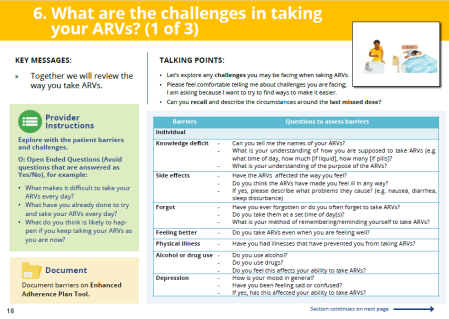 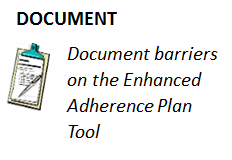 [Speaker Notes: У таблиці наведено індивідуальні бар'єри, які можуть вплинути на здатність приймати антиретровірусні препарати регулярно, а також запропоновані питання для оцінки кожного бар'єра (див. деякі приклади з таблиці).

Відкриті питання в полі «Інструкції медичного працівника» допоможуть вам вести розмову з пацієнтом, щоб дізнатися, що він вже спробував, щоб ви не пропонували рішення, які не спрацювали.]
Індивідуальні бар'єри (продовження), Домашні бар'єри
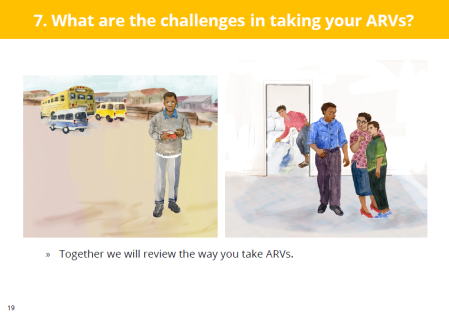 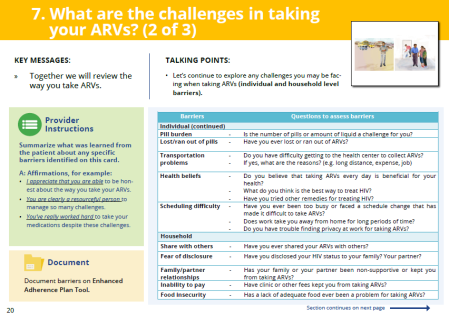 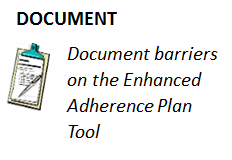 [Speaker Notes: У таблиці вказані індивідуальні та домашні бар'єри, які можуть вплинути на здатність регулярно приймати антиретровірусні препарати, а також запропоновані питання для оцінки кожного бар'єра (див. деякі приклади).

В позитивних твердженнях в полі «Інструкції медичного працівника» наведені приклади тверджень, за допомогою яких можна похвалити зусилля пацієнта змінитися і підтримати нові типи поведінки.]
Інституційні / соціальні бар'єри
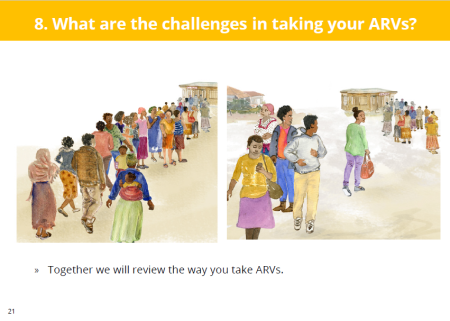 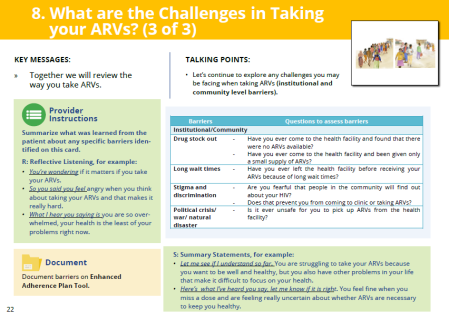 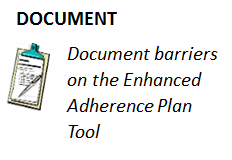 [Speaker Notes: У таблиці вказані інституційні та соціальні бар'єри, які можуть вплинути на здатність регулярно приймати антиретровірусні препарати і запропоновані питання для оцінки кожного бар'єра (ознайомтеся з прикладами). 

В полі «Інструкції медичного працівника» наведено приклади тверджень для демонстрації рефлексивного слухання, щоб ви могли показати, що ви чули, що пацієнт вже пробував, і які перед ним бар'єри.

В полі «Інструкції медичного працівника» наведено приклади коротких підсумків, щоб продемонструвати, що ви розумієте все, що вам каже пацієнт. Отже, коли у вас з пацієнтом досягнуто взаєморозуміння про бар'єри на шляху до прийому антиретровірусних препаратів, це спрощує спільну роботу над пошуком рішень.]
Поліпшення дотримання режиму терапії
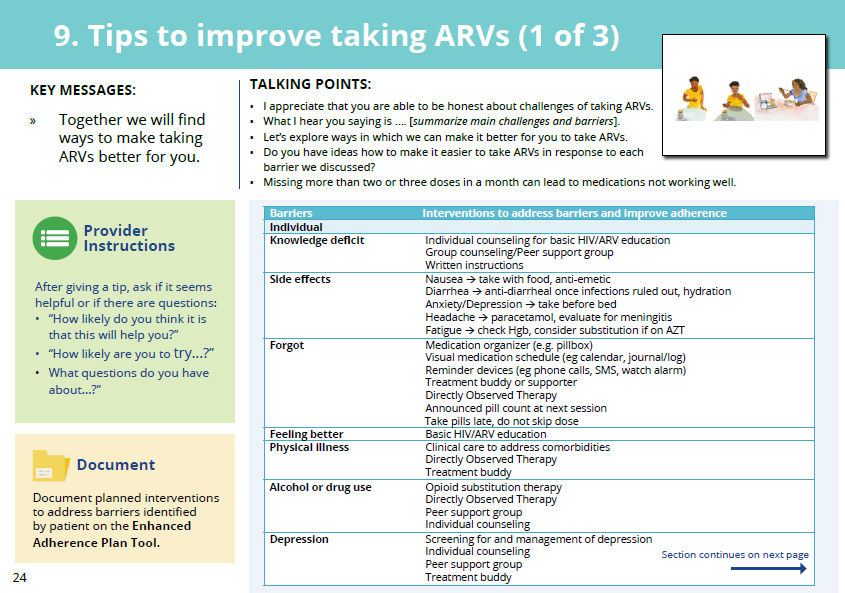 [Speaker Notes: На наступних 4-х слайдах наведено зразок тексту для розробки цілеспрямованих втручань, спрямованих на дотримання режиму терапії і пов'язаних з проблемами пацієнта]
Втручання на індивідуальному рівні
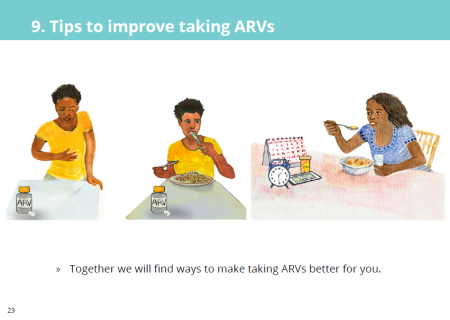 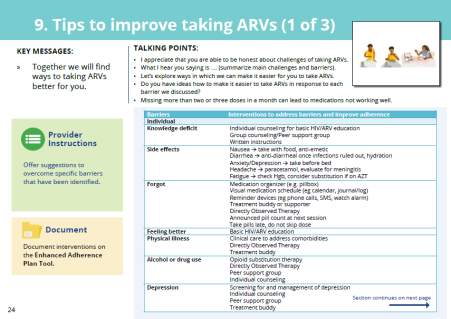 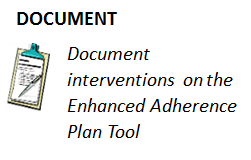 [Speaker Notes: У цій таблиці наведені втручання на індивідуальному рівні, які можуть усунути бар'єри, про які говорив пацієнт раніше (див. деякі приклади).]
Втручання на індивідуальному рівні (продовження), Втручання на домашньому рівні
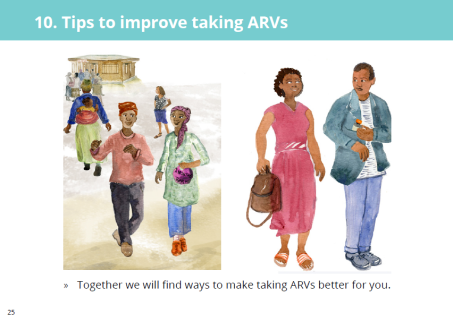 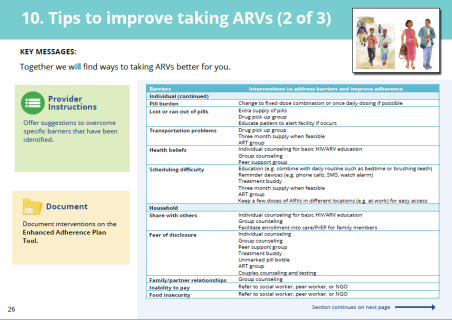 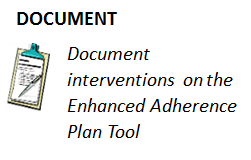 [Speaker Notes: У цій таблиці наведені втручання на індивідуальному і домашньому рівнях, які можуть усунути бар'єри, про які говорив пацієнт раніше (див. деякі приклади).]
Втручання на інституційному чи соціальному рівні
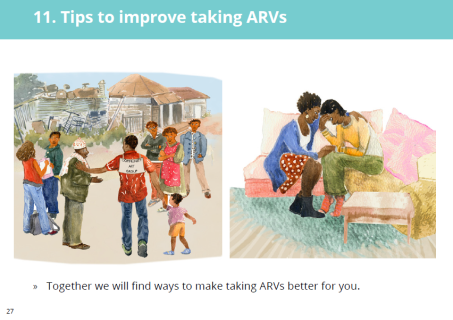 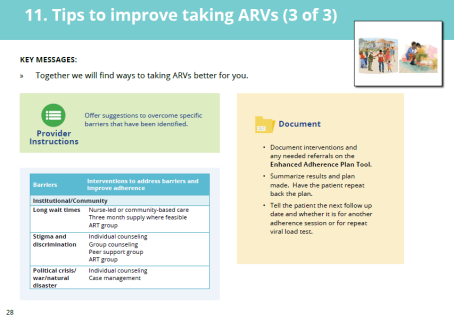 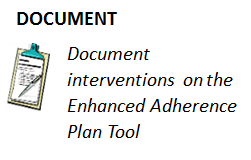 [Speaker Notes: У цій таблиці наведені втручання на інституційному і соціальному рівнях, які можуть усунути бар'єри, про які говорив пацієнт раніше. (розгляньте кілька прикладів).]
Додаткова допомога для прийому антиретровірусних препаратів
На картах 12-15 надана додаткова консультаційна підтримка щодо дотримання терапії.
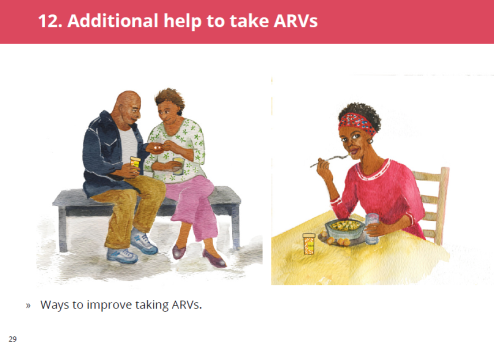 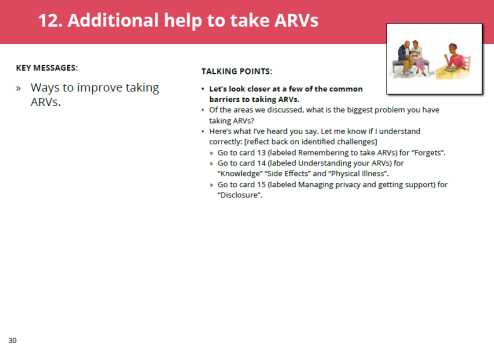 Виявлення загальних бар'єрів на шляху до прийому антиретровірусних препаратів.
Знання
Побічні ефекти
Фізичне захворювання
Забуває
Розкриття статусу
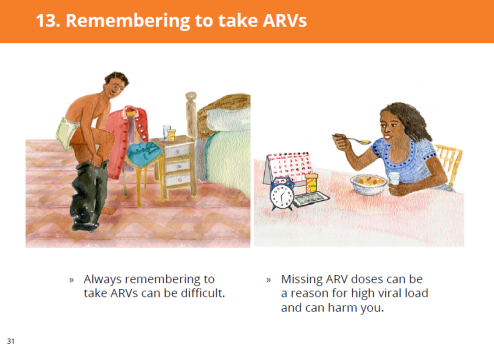 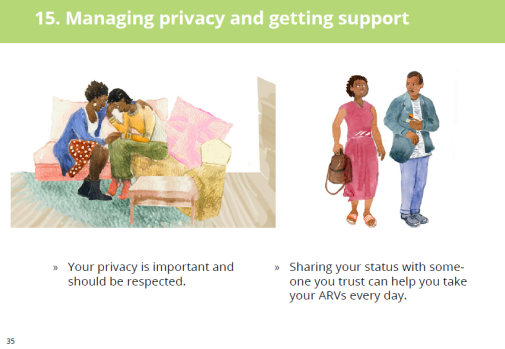 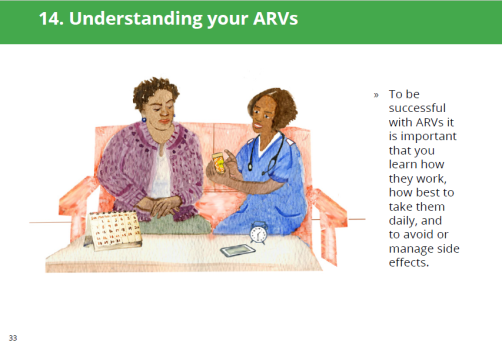 [Speaker Notes: На картках 12-15 порушені теми додаткової підтримки в разі загальних проблем з дотриманням режиму.  Залежно від бар'єрів або від виду втручання, які ви обговорювали з пацієнтом, ви можете використовувати їх, щоб надати додаткову консультацію з питань дотримання режиму терапії, якщо це необхідно.]
Пам'ятати про прийом антиретровірусних препаратів
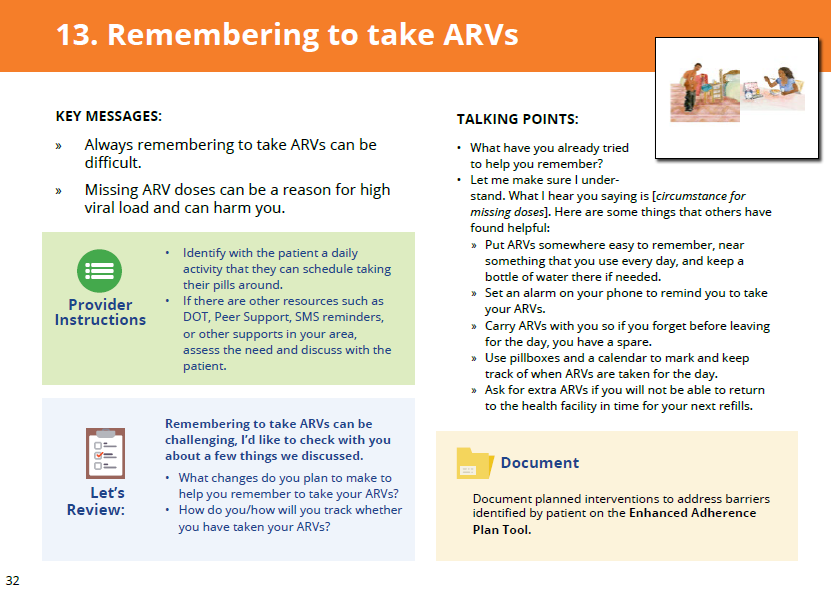 [Speaker Notes: Ця картка призначена для тих, хто забуває приймати антиретровірусні препарати]
Розуміння антиретровірусних препаратів
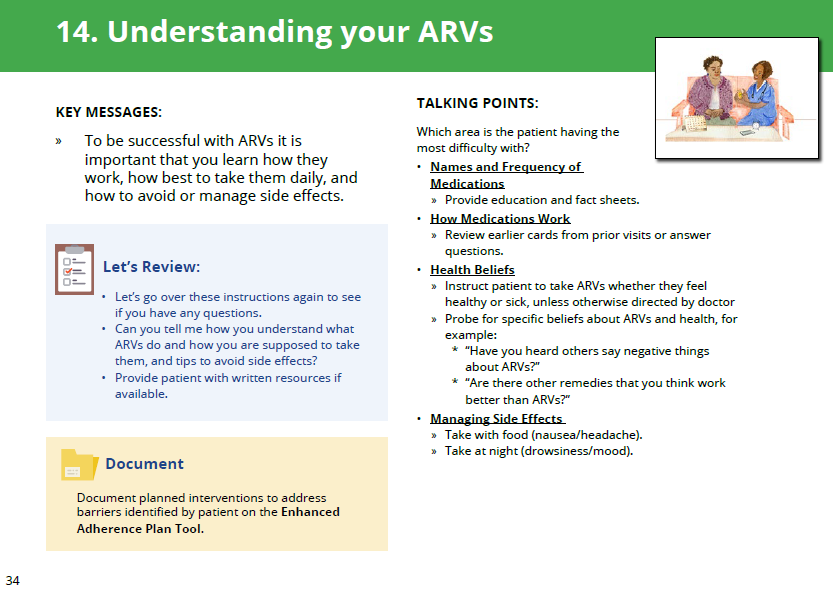 [Speaker Notes: Ця картка призначена для тих, кому потрібне додаткове навчання про те, як діють антиретровірусні препарати, чому важливо дотримуватися режиму встановленої терапії і як контролювати побічні ефекти

Її також можна використовувати для подальшої оцінки медичних переконань, якщо це є потенційним бар'єром для дотримання режиму]
Управління конфіденційністю та отримання підтримки
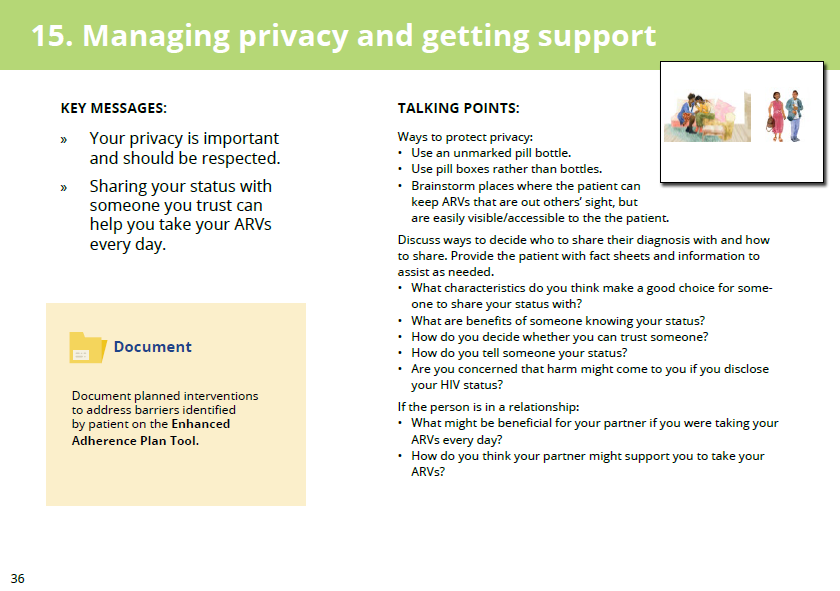 [Speaker Notes: Ця картка допомагає контролювати питання конфіденційності та отримувати підтримку]
Наступні консультації з питань дотримання режиму терапії
Використовуйте Основні твердження на картці 16, щоб переглянути план, який ви обговорювали на останній консультації.
«Коли ми зустрічалися минулого разу, ми планували _________ (заповнити, використовуючи види втручання, про які було вирішено на першій консультації щодо дотримання режиму терапії ), щоб допомогти вам приймати антиретровірусні препарати».
«Як це проходить? Чи є нові проблеми з антиретровірусними препаратами?»
«Чи є у вас будь-які нові ідеї про те, як полегшити прийом антиретровірусних препаратів?»
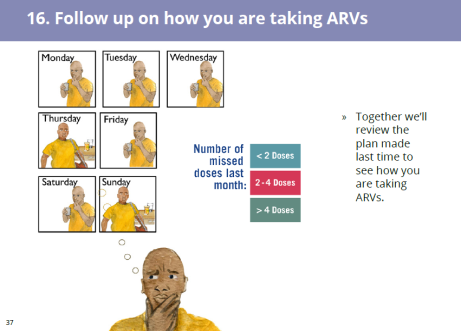 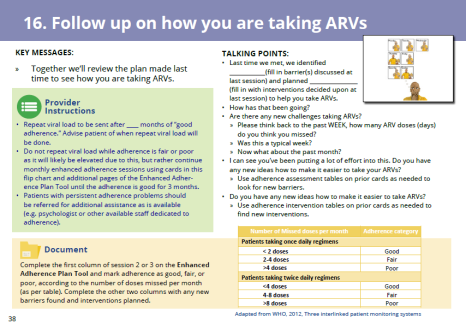 Наступні консультації з питань дотримання режиму терапії
Виміряти рівень дотримання режиму терапії знову на основі таблиці. 
Карти 5-15 можна розглядати в міру необхідності для виявлення нових бар'єрів і втручань.

Обов'язково запишіть нові бар'єри і втручання в Інструмент для складання плану посиленого дотримання режиму терапії!
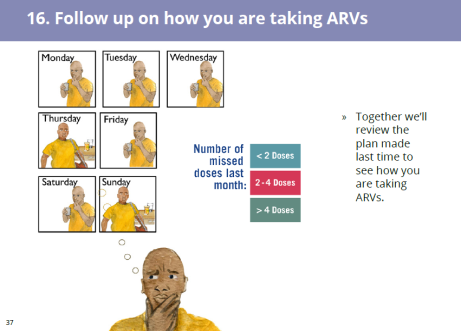 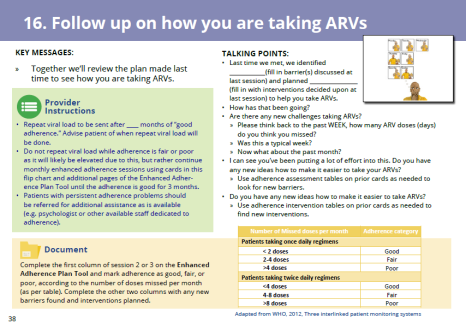 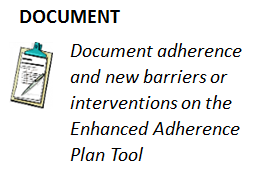 Повторне вірусне навантаження < 1000 копій/мл
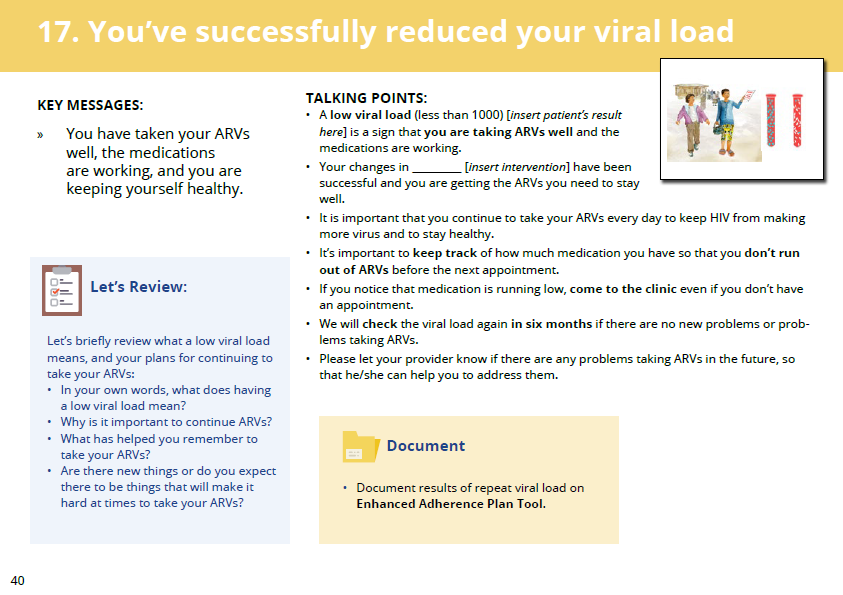 [Speaker Notes: Якщо результат повторного вірусного навантаження складає <1000 копій/мл, результати слід пояснити пацієнтові, використовуючи основні твердження на картці 17

Необхідно підтримувати поточний режим терапії і дотримуватися її постійно

Особам з початковим вірусним навантаженням >1000 копій/мл, які тепер мають <1000 копій/мл, потрібна додаткова підтримка]
Повторне вірусне навантаження < 1000 копій/мл
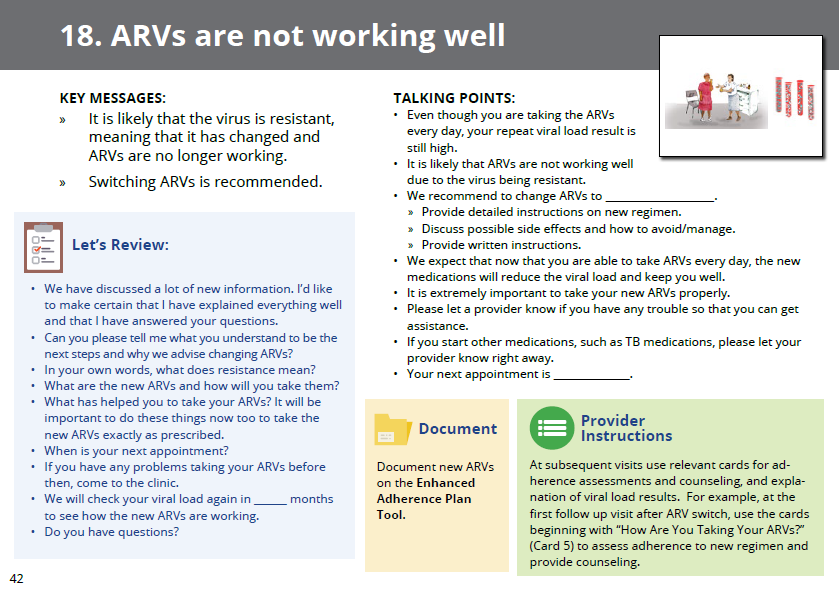 [Speaker Notes: Коли ми визначили, що дотримання режиму терапії є на хорошому рівні, але вірусне навантаження як і раніше є високим, ця картка повинна бути використана для планування подальших кроків і служить для направлення медичного працівника в ході цього процесу. 

Основні твердження на цій картці пояснюють, що при хорошому дотриманні режиму, підвищене вірусне навантаження вказує на резистентність до одного або декількох препаратів, які пацієнт приймає в ході лікування, і це підтверджує вірусологічну невдачу.

Питання «Зробимо огляд» наведені для того, щоб переконатися, що пацієнт розуміє свої нові антиретровірусні препарати, режим і коли потрібно прийти в клініку наступного разу.]
Демонстрація інструктора
Використовуючи буклет, інструктори будуть демонструвати проведення оцінки та консультування з питань дотримання режиму терапії.
[Speaker Notes: Див. подробиці в Керівництві для інструкторів]
Питання?